Kontrola kvality v analytické fázi laboratorního procesu
Andrea Wagnerová
Kontrola kvality
Postup pro monitorování pracovního procesu detekující problémy a zajišťující nápravu ještě před dodáním produktu nebo služby (westgard.com).

Slouží ke sledování procesu měření a odhalení chyb při měření.
Na zajištění kvality ve zdravotnických zařízeních je kladen stále vyšší důraz především v souvislosti s bezpečím pacientů při diagnostickém anebo léčebném procesu.
analytická fáze
preanalytická fáze
postanalytická fáze
Kontrola kvality v analytické fázi
Interní kontrola kvality (IKK): zabezpečení analytické spolehlivosti výsledků
cílem je detekovat a minimalizovat analytické chyby, 
v souladu s legislativou (ČSN EN ISO 15189:2013)
v souladu s doporučením odborné společnosti např. ČSKB.

Externí kontrola kvality (EHK): součástí zajištění kvality výsledků
cílem je detekovat a minimalizovat analytické chyby, 
mezilaboratorní porovnání,
účast laboratoře dle doporučení odborné společnosti např. ČSKB,
SEKK, CAP, EQAS.
Interní kontrola kvality
zajišťuje spolehlivost procesu měření tím, že odhaluje systematické i náhodné chyby měření,
firemní (deklarované hodnoty) x bez deklarovaných hodnot x vlastní,
s každou sérií vzorků (některé častěji, více hladin).


Proces vydání výsledku lékaři je kombinací pravidel:
zpracování kontrolních vzorků, 
sledování výsledků pacientských vzorků (delta check),
sledování hlášení analytického systému.
Hodnocení IKK
Levey-Jenningsův diagram:
velmi často používaný typ regulačního grafu,
kvalita IKK sledována statistickými nástroji,
umožňuje sledovat IKK v čase:
centrální linie (aritmetický průměr nebo od výrobce),
regulační linie (násobky směrodatné odchylky, tj. 2SD, 3SD).

Statistické nástroje pro hodnocení IKK:
software analyzátoru,
LIS,
software určený pro vyhodnocení IKK = Unity Real Time.
Levey-Jenningsův diagram
Statistický program vypočítává aktuální aritmetický průměr, směrodatnou odchylku (SD), variační koeficient (CV).
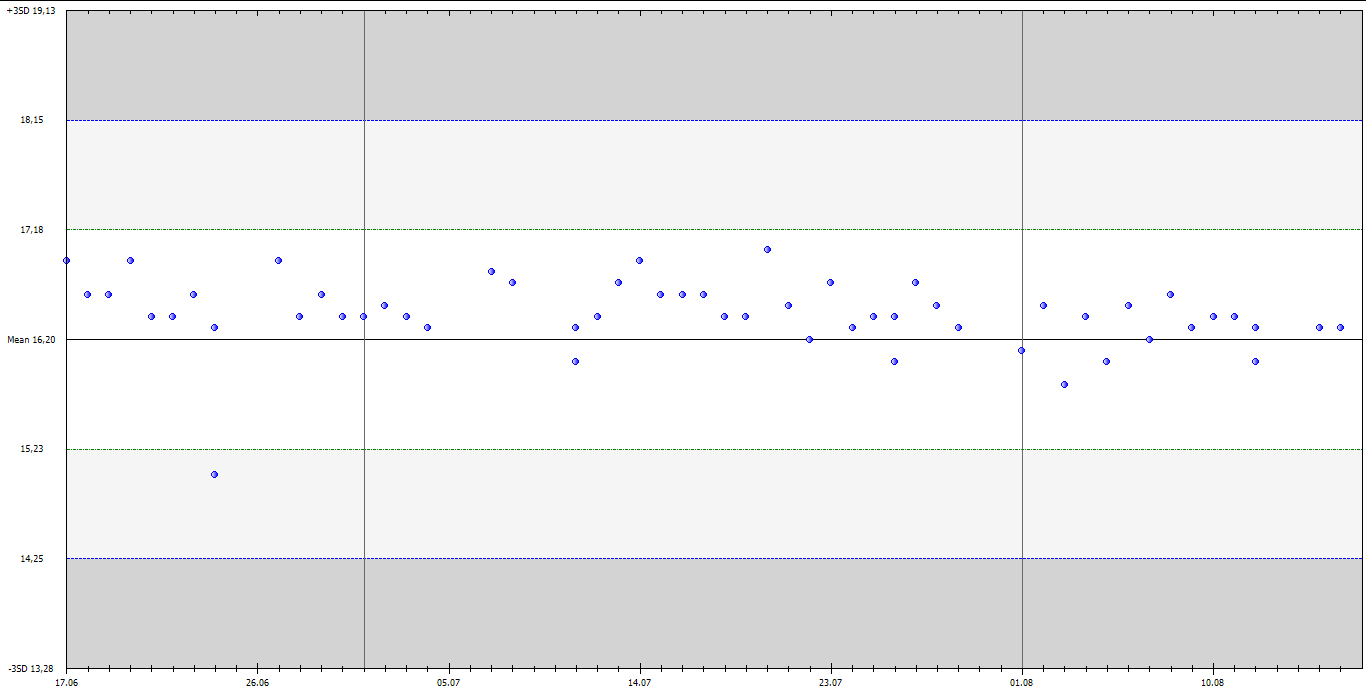 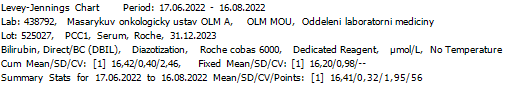 Obrázek: Levey-Jenningsův diagram, software Unity Real Time
Ukazatele variability
Směrodatná odchylka (σ)
mírou variability, stejné jednotky jako původní hodnoty		
druhá odmocnina z rozptylu (σ2) Pozn.: Rozptyl je průměrem druhých mocnin odchylek jednotlivých hodnot od aritmetického průměru z hodnot statistického souboru.			

Aritmetický průměr (x)
součet hodnot děleno počtem měření

Variační koeficient
relativní rozptýlení dat						CV =   s  * 100
podíl směrodatné odchylky k průměru v procentech                       x 

Pozn.: x … aritmetický průměr měření
Westgardova pravidla
Westgardovo schéma má 6 základních pravidel:
1-3s, 2-2s, R-4s, 1-2s, 4-1s, 10×.

					1-3s

	kolikrát situace nastala			násobek SD (velikost odchylky)

varovná pravidla – prověření systému, nemusí být důvodem k zamítnutí analytické série
regulační – prověření systému, je důvodem k zamítnutí analytické série
odhalení systematické (např. 2-2s) i náhodné chyby (např. 1-3s)
Hodnocení EHK
analýza vzorku EHK s neznámou koncentrací analytu,
porovnání zjištěných hodnot laboratoře s referenční hodnotou,
hodnocení nezávislou organizací,
certifikát, osvědčení o účasti, výsledkový list, statistické hodnocení, komentáře supervizora.
Výsledkový list EHK
Obrázek: Výsledkový list, SEKK
Metrologie (VIM3)
Věda o měření a jeho aplikaci.

UNMZ = Úřad pro technickou normalizaci, metrologii a státní zkušebnictví (www.unmz.cz)

oblast veličin a jednotek, postupů a principů měření, měřidel
Měření
Proces experimentálního získávání hodnoty veličiny, která může být důvodně přiřazena veličině.

Výsledek měření – hodnota veličiny získaná měřením, výsledek měření by měl být vydávaný ve standardizované podobě:

P_Glu = 4,0 mmol/l
Výsledek měření
P_Glu = 4,0 mmol/l
vyšetřovaný systém

plazma
moč
mozkomíšní mok
vyšetřovaný analyt

glukóza
urea
vápník
měřená veličina

látkové množství
hmotnostní koncentrace
číselná hodnota

4,5
15
350
Jednotka

mol/l
g/l
ukat/l
Chyba měření (VIM3)
Naměřená hodnota veličiny mínus referenční hodnota veličiny.


rozdíl hodnoty zjištěné a skutečné,
čím je chyba menší, tím je výsledek přesnější.
Chyba systematická
Složka chyby měření, která v opakovaných měřeních zůstává konstantní nebo se mění předvídatelným způsobem.

soustavná,
systematickou chybu charakterizuje aritmetický průměr,
vyjádření jako BIAS (hodnota odhadu systematické chyby měření, pravdivost).
výsledek se odchyluje vždy jedním směrem.

Referenční hodnotou veličiny je pravá hodnota veličiny (standardu) 
se zanedbatelnou nejistotou měření.		

Vznikají nedokonalostí metody, měřícího přístroje, návyky personálu.
Chyby systematické
konstantní složka – výsledek je odchýlen vždy o stejnou hodnotu,
proporcionální složka – výsledek je vychýlen o stejný násobek,
kombinace obou předchozích.
Obrázek: Chyby systematické
Chyba náhodná
Složka chyby měření, která se v opakovaných měřeních mění NEpředvídatelným způsobem.

nahodilá, původ není znám, nelze ji matematicky korigovat,
je charakterizována směrodatnou odchylkou (preciznost),
nabývá kladných i záporných hodnot.

Referenční hodnotou veličiny náhodné chyby měření je aritmetický průměr (opakované měření téže veličiny).

Zdrojem náhodné chyby může být nesprávná příprava reagencie, měřící přístroj, personál.
Základní metrologické pojmy
Mezinárodní metrologický slovník, nyní VIM3
Tabulka: Změny v metrologickém slovníku
Pravdivost měření
Je těsnost shody mezi aritmetickým průměrem nekonečného počtu opakovaných naměřených hodnot veličiny a referenční hodnotou veličiny.

rozdíl aritmetického průměru naměřených hodnot od referenční hodnoty,
mírou pravdivosti je BIAS (vychýlení).

BIAS je hodnota odhadu systematické chyby měření.

babs = x – x0
brel = x – x0 × 100 pro vyjádření v %
	 x0
Pozn.: x … aritmetický průměr měření, x0 … referenční hodnota
Přesnost měření
Je těsnost shody mezi naměřenou hodnotou veličiny a pravou hodnotou měřené veličiny.

přesnější měření = měření s menší chybou.

Termín přesnost měření se vztahuje k preciznosti i pravdivosti měření, tj. vlivu náhodných i systematických chyb.
Vztah mezi precizností a přesností měření
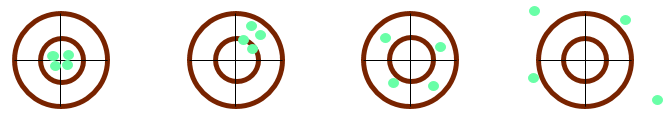 precizní a přesné	                precizní a nepřesné                 neprecizní a přesné                neprecizní a nepřesné
Preciznost měření
Je těsnost shody mezi indikacemi nebo naměřenými hodnotami veličiny získanými opakovanými měřeními na stejném objektu nebo na podobných objektech za specifikovaných podmínek.

vyjádřena číselně mírami nepreciznosti, tj. např. směrodatnou odchylkou, CV za specifikovaných podmínek,
nemá vztah ke skutečné hodnotě,
závisí pouze na náhodných chybách měření.

Specifikované podmínky: podmínky opakovatelnosti měření, mezilehlé preciznosti měření, reprodukovatelnosti měření.
Preciznost měření
za podmínek
mezilehlé preciznosti měření
opakovatelnosti měření
reprodukovatelnosti měření
Opakovatelnost měření
Je souborem podmínek měření, který zahrnuje stejný postup měření, stejný obslužný personál, stejný měřící systém, stejné pracovní podmínky, stejné místo a opakování měření na stejném objektu v krátkém časovém intervalu.


Příkladem je opakování měření je měření jednoho analytu jednoho vzorku 10× těsně za sebou.
Mezilehlá preciznost měření
Je souborem podmínek měření, který zahrnuje stejný postup měření, stejné místo a opakování měření na stejném objektu nebo podobných objektech v rozšířeném časovém úseku, ale smí obsahovat další podmínky zahrnující změny.

změny mohou zahrnovat nové kalibrace, kalibrátory, obslužný personál, meřící systémy


Příkladem je dlouhodobé měření referenčních materiálů, tj. měření referenčního materiálu (tzv. kontrolního – každý den) jako součást IKK.
Reprodukovatelnost měření
Je souborem podmínek měření, který zahrnuje různá místa, obslužný personál, měřící systémy a opakování měření na stejném nebo podobném objektu.


Příkladem je porovnání výsledků měření při analýze téhož kontrolního materiálu v různých laboratořích, tj. porovnání výsledků v rámci EHK.
Nejistota měření
Nezáporný parametr charakterizující rozptýlení hodnot veličiny přiřazených k měřené veličině na základě použité informace.

každý výsledek měření je získán s určitou nejistotou, tzn. že naměřená hodnota se od té původní může lišit a tento rozdíl je dán právě nejistotou měření
charakterizuje míru rozptýlení hodnot a lze předpokládat, že naměřená hodnota se bude nacházet v určitém intervalu hodnot
parametrem může být směrodatná odchylka nazvaná jako standardní nejistota měření

Příkladem je naměřená hodnota (výsledek glukózy) 4,2 mmol/l s uvedenou nejistotou U = xxx mmol/l, tzn. že žadatel musí přihlédnout k tomu, že naměřená hodnota mohla být také 402 – xxx nebo 4,2 + xxx.
Výpočet nejistoty měření
v rámci verifikace metody (provádí se v laboratoři)
nové doporučení pro výpočet od roku 2021
https://www.sekk.cz/eqa/2021_nejistoty_doporuceni.pdf
Literatura, užitečné odkazy
Terminologie v oblasti metrologie_DEF.pdf (unmz.cz)
https://www.sekk.cz/eqa/2021_nejistoty_doporuceni.pdf
Děkuji za pozornost.
Autor: RNDr. Andrea Wagnerová
Kontakt: 532 236 860 (OKMI, FN Brno), wagnerova.andrea@fnbrno.cz